CHAPTER 3
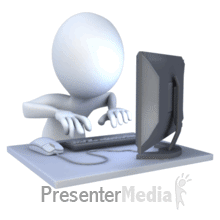 Functions
Divide to Reign
We have already used since the first chapter the read and write functions to enter and display values. A function provides a service in an isolated algorithm.
When your algorithm must perform the same task several times, it is wise to isolate this task in a function and call it at the appropriate times: your algorithm will only be easier to write and modify.
Simple functions
Definition
Function
A function is an independent algorithm. The call (with or without parameter) to the function triggers the execution of its block of instructions. A function terminates with or without returning a value.
Simple functions
Definition
Procedure
A procedure is a function that returns empty: no value is returned.
Simple functions
Definition
The structure of a function is as follows:
function nomDeLaFonction (list of parameters) : typeReturn
Beginning
Instruction block;
END
Three steps are always necessary to execute a function:
The calling program interrupts its execution.
The called function performs its block of instructions. As soon as a return statement is executed, the function stops.
The calling program then resumes its execution.
Simple functions
Definition
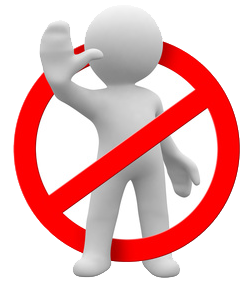 STOP
Simple functions
Definition
The programmer must think about designing and writing functions to improve his program; He will win on several points:
The code of the algorithms is simpler, clearer and shorter. In an algorithm, calling a function is done in a single line and the function can be called multiple times.
A single modification in the function will automatically be passed on to all the algorithms that use this function.
The use of generic functions in different algorithms makes it possible to carry out its work and to save time.
Simple functions
Function without returned value
Let's learn how to write and use a simple function that should display "hello". This function does not return a value: this is signaled by specifying that it returns empty.
function displaysHello () : empty
Beginning
write(''hello'');
return ;
END
Simple functions
Function without returned value
A function always ends with the statement it returns. This function will carry out the instructions located between Start and End.
Let's write an algorithm that calls the displayHello () function.
Algorithm uses-function
Beginning
 showHello ();
END
Simple functions
Function without returned value
The following diagram shows the sequence of instructions executed over time:
The weather
function
algorithm
Start of the algorithm
Suspension of the algorithm
Function call
Start of function
The algorithm is put to sleep: it waits for the return of the function
write (''hello'');
return ;
End of function
Resumption of the algorithm
Back to the algorithm
End of the algorithm
The weather
Simple functions
Function without returned value
Let's imagine another algorithm that calls the displayHello () function 10 times.
Algorithm uses-function-10
Variables : index: integer;
Beginning
index  0;
while (index<10) do
{
 showHello ();
 index  index +1;
}
END
Simple functions
Function without returned value
To facilitate the reading of the algorithms, it is advisable to respect rules to name the functions.
The name of a function begins with a lowercase letter.
The name of a function does not contain spaces.
If the name of the function is composed of several words, start each of them with a capital letter (example: sumOfTwoIntegers () and do not include hyphens.
Simple functions
Function with a returned value
Simple functions
Function with a returned value
Let's introduce another function which allows to read a note in 0 and 20.
function : integer
variables: note: integer;
Beginning
write(“''enter a note:'');
read(note);
while (score < 0 ) AND (score >20 ) do
{ 
write(''you made a mistake, try again:''); read(note);
}
return(note);
END
The data environment
The settings
The calling program must give certain functions values to perform its calculations. The function associates variables with its values in order to manipulate them: these are the parameters of the function.
function : integer
variables: note: integer;
Beginning
write(“''enter a note:'');
read(note);
while (score < 0 ) AND (score >20 ) do
{ 
write(''you made a mistake, try again:''); read(note);
}
return(note);
END
The data environment
Parameter passing
Let's take an example of a maxOf2Values function that returns the maximum of two values passed as parameters.
Consider an algorithm calling:
Algorithm uses-max-function
Variables : value1, max: integer;
Beginning
read(value1);
max  maxOf2 Values(value1, 25);
write(max);
END
The data environment
Parameter passing
Procedure after the call:
The data environment
Parameter passing
We can write the function returns in the middle of the function and we obtain a more readable and simplified function:
maxOf2Values(p1: integer, p2: integer) function : integer
Beginning
if (p1 < p2) then
{
return(p2);
} Otherwise {
return(p1);
}
END
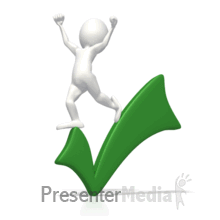 The data environment
The data of a function
The data environment
The data of a function
A variable defined in an algorithm (respectively in a function), exists only the limited time of the execution of the algorithm (respectively of the function). It doesn't matter the name of the variables defined in the function to be able to use it.
Going back to the previous example, we can write the definition of the same function in different ways:
function maxOf2Values (p1: integer, p2: integer): integer
Or
function maxOf2Values (value1: integer, value2: integer): integer
Or
function maxOf2Values (integer, integer): integer
In all three cases, the use of the function is identical:
theMax  maxOf2Values (455, 48);
The data environment
The data of a function
It is quite possible that 2 variables, one declared in the calling program and the other declared in the function, have the same name. They may or may not be of the same type, since they are used differently in different data environments.
Algorithm uses-max-function
Variables
maxOfTwoValue (12.25): integer
use-max-function
( 12, 25)
p1 = 12
value1 = 12
p2 = 25
max = ?
25
result= 25
[Speaker Notes: Through the memory diagram we visualize that the algorithm and the function are in “independent boxes” representing the independent address spaces.]
The data environment
Parameters and variables
A function can access two types of data:
Parameters , whose values are known from the start of the function. The values are passed as parameters. There is no need to name the parameters with the same name as the variables used when calling the function.
Variables , called (local) defined in the variable declaration block. During the execution of a function, the variables defined in the calling program are unknown: both their name and their value.
The returned value is unique. It is impossible for a function to return several values, but also to directly modify a variable of the calling program.
The data environment
Techniques
Defining a function
The data environment
Techniques
A programmer who wishes to use a function does not need to know the body of the function; nor even the name or the types of the variables internal to the function, but only the characteristics necessary for its use: its signature. It is in fact the identity card of the function.
Some function signatures:
The data environment
Techniques
The data environment
Techniques
Mistakes to avoid when using a function:
Forget the parentheses
Disrespect return type
Do not respect the type of the parameters
Do not rewrite each time a function that already exists;
Believe that the function can modify the variable of the calling program.
Common mistakes to avoid
The data environment
Techniques
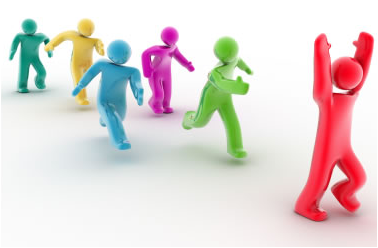 Example
Algorithm uses-function-5-errors
Variables: value1, max: integer;
Beginning
displays Hello ;
chance(5);
chance(2.5);
END
// put the parentheses displays Hello ();
//and the returned value value1  random(5);
//the type of parameter
The data environment
Techniques
  Mistakes to avoid when writing a function:
Give the same name to a parameter and to a variable.
Placing several consecutive returns in the function;
Wanting to return multiple values;
Forgetting to return the value or returning a value of the wrong type.
Wanting to continue processing after the instruction returns.
To think that by modifying the value of a parameter, this one will be modified in the calling program.
Common mistakes to avoid
The data environment
Techniques
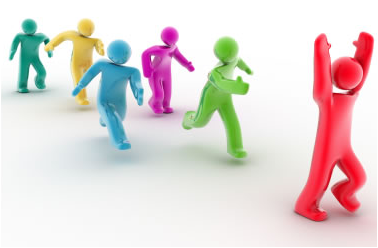 Example
function functionError(p1: integer): integer
variables: result: real;
p1: integer;
Beginning
return(result + p1);
p1  2;
return(2, result);
result  p1;
END
// error: p1 is already a parameter!
//error: bad return type
//the variable passed to the function will not have
//was modified
//error: cannot return multiple values
//error: this operation will never be executed
instance parameters
By using strings in functions, we are going to study a way to directly modify a variable of the calling program in the function.
Imagine a function that converts a string to lowercase.
instance parameters
function convertToLowercase (c: String) : String
variables: char:character;
index: integer;
result: String;
Beginning
result  new String(c);
index  0;
while(index< result.length ()) do
{
because  result.iemeChar (index);
if ((char  'A') AND (char  'Z')) then
{ char  char + ('a' – 'A');
  result.modifierIth ( index, char );
}
index  index+1;
}
Returns result;
END
Function that returns an instance
The first approach consists of defining the data (the string to be converted) and the result (the lowercase string).
The signature of the function would then be:
And its use:
Algorithm uses_function_lowercase
Variables: ch1, ch2: String ;
Beginning
ch1  String (“ TlEmSani ”);
 ch2  convertToLowercase(ch1);
ch2.write();
END
result
ch1
ch2
vs
instance parameters
Algorithm use-convert-lowercase
variables
Instances
use_lowercase_function
“ TlEmSani ”
convertToLowercase
“tlemsani”
Index = 6
char='i '
[Speaker Notes: This memory diagram shows us two important aspects of the functions:
The calling program and the function are in different data environments, but they can contain variables that point to the same instance (the same box).
The function parameter is considered a local variable for it.]
instance parameters
function convertToLowercase ( ch :String) :empty
variables : char: character ;
index: integer;
Beginning
Index  0;
while(index < ch.length()) do
{
car  ch.iemeCar();
if ((char  'A') AND (char  'Z')) then
{ char  char + ('a' – 'A');
ch.modifierIth(subscript, char);
}
index  index + 1;
}
return ;
END
Function that modifies a parameter instance
Another solution would be to directly convert the instance passed into a parameter. The signature of the function then becomes:
function convertToLowercase (string): empty
This function works directly on the instance indicated by the calling program.
Algorithm uses-lowercase-function
variables : ch1: String;
Beginning
ch1  “ TleMsaNi ”;
 convertToLowercase (ch1);
 write (ch1);
END
ch1
ch
instance parameters
Algorithm use-convert-lowercase
variables
Instances
use_lowercase_function
“ Tlemsa Ni ”
convertToLowercase
Index = 4
char='m '
[Speaker Notes: Let's represent the memory schema of the call to the function being executed (after three rounds of loops):
This technique is widely used: it indirectly makes it possible to share data environments.]
Recursion
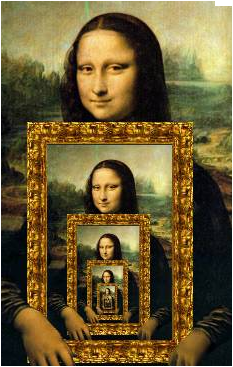 Definition
Two conditions are necessary to be able to use recursion:
[Speaker Notes: The notion of recursion is quite natural but not always very simple to implement.]
Recursion
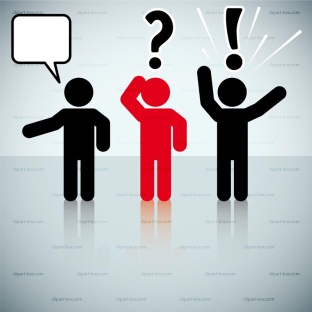 [Speaker Notes: The notion of recursion is quite natural but not always very simple to implement.]
Recursion
function functionRecursive( list of parameters ) : returnType
Beginning
 if (stopping condition) then
  {
  return(…) ;
 }
 Otherwise
 {
  return( recursivefunction( read new parameters ) ) ;
 }
END
[Speaker Notes: For a recursive function that returns a value:]
Recursion
The factorial function
Definition
In mathematics, the factorial function is defined by:
 Factorial(n)= n! = 1 x 2 x … x (n-1) x n.
SO
Factorial(1)= 1,
Factorial(2)=2,
Factorial(3)= 1 x 2 x 3 = 6
and Factorial(4)= 1 x2 x 3 x 4 = 24
We can rewrite the factorial function(n) in a recurrent way strictly equivalent to the previous one:
Factorial(1)=1;
Factorial(n)= nx Factorial(n-1), for n >0.
Recursion
The factorial function
Recursion
1
2
3
4
5
The factorial function
factorial(3)
Parameter = 3
n b = 3
factorial(2)
f=3 x factorial(2)
Temporary suspension from office
number = 2
factorial(1)
f=2 x factorial(1)
number = 1
Temporary suspension from office
If (nb=1) then f=1
f=2x1
Return(1)
f=3 x2
Return(2)
6
Return(6)
[Speaker Notes: How does this algorithm work? Let's calculate factorial(3)]
Recursion
The factorial function
Finally, we calculated:
factorial(3) = 3 x factorial(2)
= 3 x (2 x factorial(1))
= 3x ( 2x (1) )
= 6
[Speaker Notes: How does this algorithm work? Let's calculate factorial(3)]
Recursion
Find a value in an array
Let's introduce the search function: it must contain as parameters the table studied, its size and the value sought.
Function search(t:array[] of integers, size:integer, value:integer):integer
To search for a value in a table recursively, it is necessary to assume that this value has been found (or not) at the lower rank, therefore in the whole table except the 1st box
I know how to find the solution at the lower rank
[Speaker Notes: How does this algorithm work? Let's calculate factorial(3)]
Recursion
Find a value in an array
It therefore remains to test the 1 st element: if it is equal to the value sought, its place is returned, otherwise the solution found at the lower rank is returned.
The stop condition occurs simply when there are no cells left to test: the value has not been found.
It is therefore necessary to also introduce the start rank of the element to be tested.
Function search(t:array[] of integers, size:integer, value:integer, start:integer):integer
Beginning
if (start  size) then //stop condition
returns (-1);
if (t[start]= value) //we found
returns start ;
returns (find( t, size, value, start+1 ));
END
[Speaker Notes: How does this algorithm work? Let's calculate factorial(3)]
Recursion
Fibonacci
Fibonacci sequence is a recurrent sequence in which each term depends on the previous two. It is defined by:
U0= 0 and U 1 =1
Un=U n-1 + U n-2 , for any integer n such that 2 n
For example, U 2 =U 1 +U 0 =1+0, U 3 =U 2 +U 1 =1+1=2, U 4 =U 3 +U 2 =3.
We want to calculate any term of the Fibonacci sequence of rank n, for any given integer n.
Two methods are available to us:
The iterative method, with a while loop that will calculate all the terms from the first to the nth.
The recursive method. It will be comparable to that used for the recursive calculation of factorial and follows very exactly the definition of the Fibonacci sequence .
[Speaker Notes: How does this algorithm work? Let's calculate factorial(3)]
Recursion
Fibonacci
To write U(n), we assume that the values returned by U(n-1) and U(n-2) are known and correct.
The algorithm is written in the same spirit as that of the factorial calculation, by simply relying on the mathematical definition of the sequence:
[Speaker Notes: How does this algorithm work? Let's calculate factorial(3)]
Recursion
Mistakes not to make
Don't put a while loop in a recursive function (it's wrong in 99% of cases).
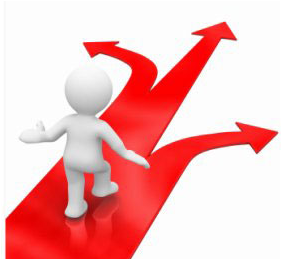 Do not forget the stopping condition.
Do not hesitate to use the result of the function you are writing.
Do not put a return statement in the middle of your recursive function: the following statements would not be executed.
Recursion
Does the previous factorial function use tail recursion?
Recursion
The factorial function ended with:
returns(nb x factorial (nb-1));
It is not a terminal recursion, the evaluation of the factorial recursive call (nb-1) is followed by the multiplication by nb before the return.
tail recursion version
function (nb: integer, result: integer): integer
Beginning
if (nb = 1) then
returns result;
return( factorial (nb-1, nb x result);
END
This function is called by initially setting the result to 1:
[Speaker Notes: The tail recursive version would be:]
Recursion
function (nb: integer): integer
Variables: result: integer;
Beginning
result  1;
while (nb  1) then {
result  nb x result;
count  count – 1;
}
return(result);
END
This terminal factorial function is often transformed by the compiler into an iterative function.
Concretely in Java, here are the calculation times in milliseconds obtained on a calculation of factorials in classical and terminal recursion.
[Speaker Notes: The tail recursive version would be:]